Муниципальное бюджетное дошкольное образовательное учреждение «Детский сад общеразвивающего вида № 26 с приоритетным осуществлением деятельности по художественно – эстетическому развитию детей»
Антикоррупционная деятельность в ДОО.
Подготовила воспитатель:
Сидорова Е.Г.
Ачинск, 2021 г.
Требования к антикоррупционному поведению сотрудников Учреждения:

 работник при исполнении им должностных обязанностей не должен допускать личной заинтересованности, которая может привести или приводит к конфликту интересов.

Работнику запрещается:
 получать в связи с исполнением должностных обязанностей вознаграждения от физических и юридических лиц;
 использовать свои знания и возможности в корыстных целях;
 наносить физический , нравственный или материальный ущерб воспитанникам, работникам Учреждения, родителям (законным представителям) воспитанников, ни намеренно, ни по небрежности и не должны безучастно относится к действиям третьих лиц, причиняющих такой ущерб;
при отказе родителей (законных представителей) воспитанников от предлагаемых дополнительных платных услуг, данная услуга не может быть навязана потребителю и отказ от услуги не может быть причиной ухудшения качества и доступности услуг образования, предоставляемых бесплатно в рамках государственных гарантий, установленных законодательством Российской Федерации;
 работник Учреждения не имеет права заключать с родителями (законными представителями) воспитанников имущественные сделки, использовать в личных целях обогащения свои труд, а так же заниматься вымогательством и взяточничеством;
 получение подарков от родителей воспитанников в виде наличных средств или иных ценностей.
Пять принципов поведения сотрудников Учреждения:

Бескорыстие. Должностные лица должны принимать решении только с учетом общественных интересов;
Неподкупность. Сотрудники не должны ставить себя в финансовую или иную зависимость от отдельных лиц или организаций, которые могут повлиять на исполнение ими профессиональных обязанностей;
Объективность. Оставаться объективными при принятии решений, например, о начислении премии;
Подотчетность. Должностные лица подотчетны обществу за принимаемые решения и совершаемые действия; их деятельность должна быть открыта для самых тщательных проверок;
Честность. Сотрудники обязаны открыто заявлять о любых интересах, имеющих отношение к их должностым обязанностям.
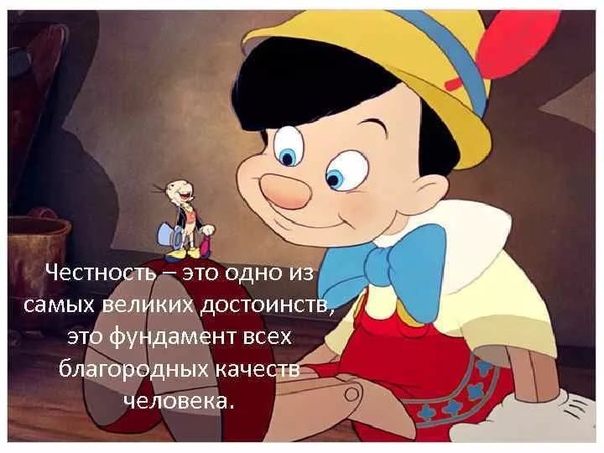 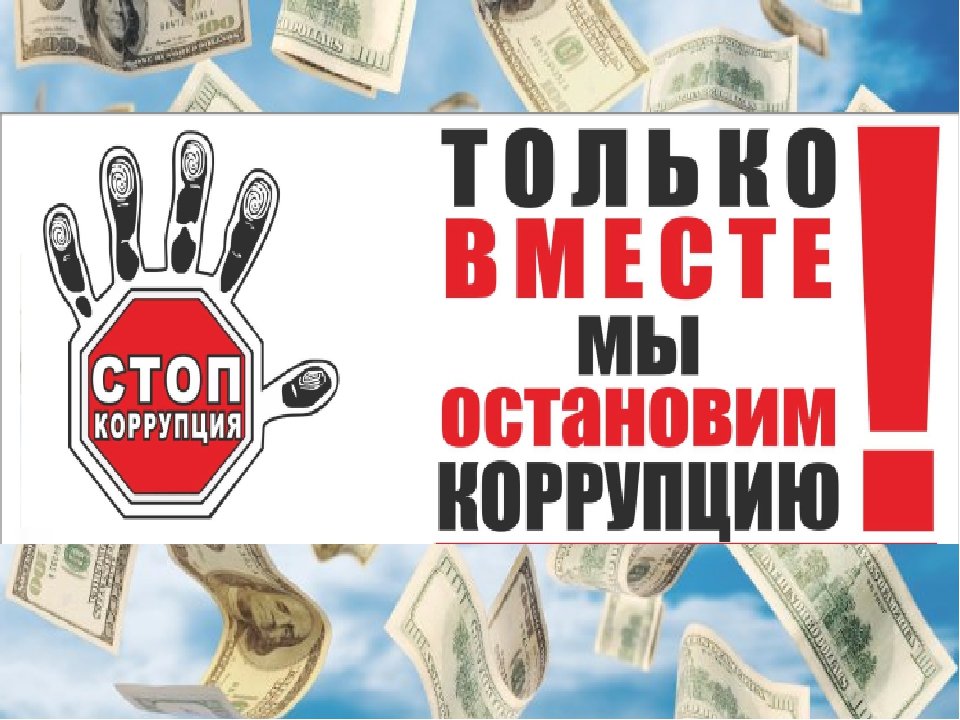